LEIÐBEININGAR UM NOTKUN
VINNUBLAÐ  - INNSÆISKORT
HVERNIG NOTA SKAL VINNUBLAÐIÐ: 
Byrja skal á því að skilgreina notendur og gefa þeim nöfn. Búið er til eitt innsæiskort fyrir hvern notanda sem skilgreindur er. Fyrir hvern notenda þarf að svara öllum spurningunum á vinnublaðinu út frá reynslu notandans og er það gert á eftirfarandi máta:
Hver og einn þáttakandi hugsar fyrir sig í um 10 mínútur. Þátttakendur skulu svara öllum spurningunum á vinnublaðinu fyrir þann notenda sem hefur verið skilgreindur. Þátttakendur skrifa svörin á miða sem þau geyma hjá sér. Einn miði skal notaður fyrir hvert svar. Athugið að hver þátttakendi má skrifa marga miða fyrir hverja spurningu.
Þegar 10 mínútur eru liðnar, eða blekið er hætt að renna í flest öllum pennum þátttakenda er farin hringur og svörunum deilt. Ein hugmynd er kynnt í einu og miðarnir eru lagðir á vinnublaðið. Svipuð svör skal flokka saman og þannig búa til knippi.
Við fáum alla miðana frá öllum þátttakendum fyrir fyrstu spurninguna áður en við færum okkur yfir í þá næstu og svo heldur þetta svona áfram koll af kolli þar til öllum spurningunum hefur verið svarað.
Þetta ferli er svo endurtekið fyrir hvern þann notenda sem skilgreindur er.
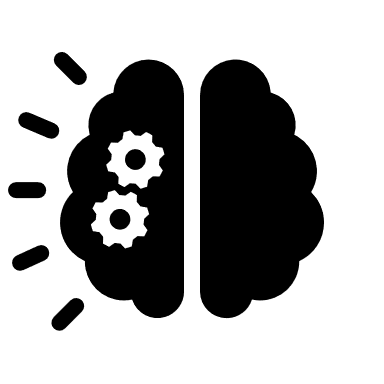 MARKMIÐ: Markmið vinnunnar er að draga fram það sem við vitum og skynjum um notendur á auðveldan og skjótan máta. Þetta hjálpar við að búa til sameiginlegan skilning á þörfum notenda okkar og getur aðstoðað við ákvörðunartökur.
VERKFÆRI: Vinnublað 11 fyrir hvern skilgreindan notenda. Penna og miða með límrönd fyrir hvern þátttakanda.
2. útg. 2020
Hvað segir notandinn?
Hvað vill notandinn gera?
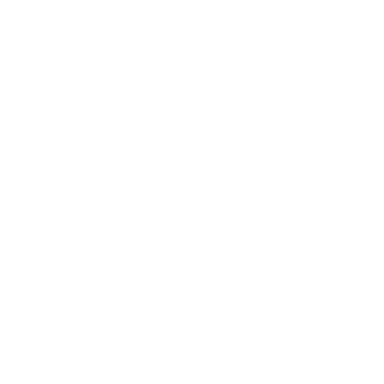 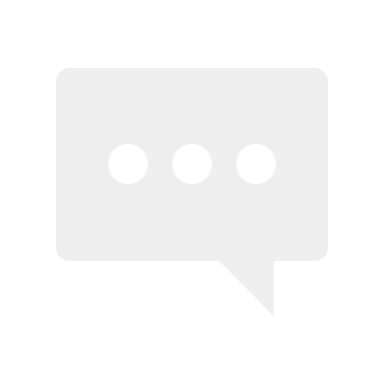 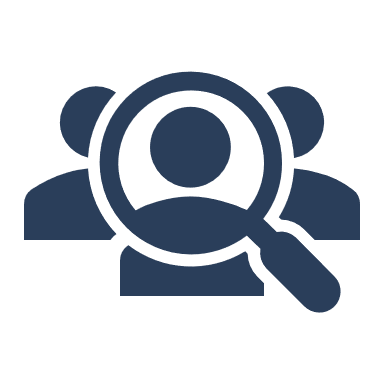 Hvað hugsar notandinn?
Hvernig líður notandanum?
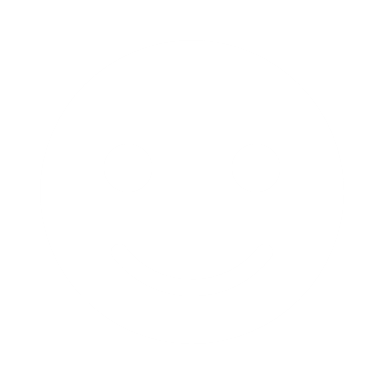 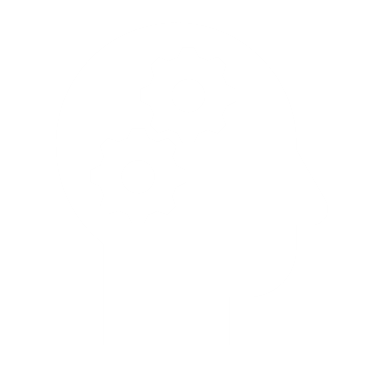 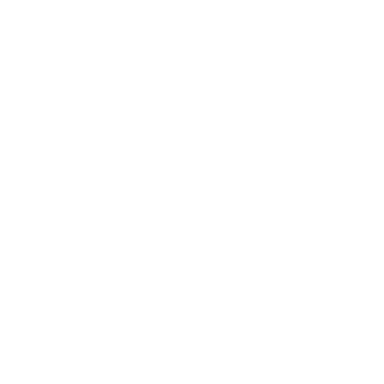 Hvað gengur síður?
Hvað gengur vel?